Во саду ли, в огороде…
Подготовили: Михайлова Е.Н., Григорьева А.В.
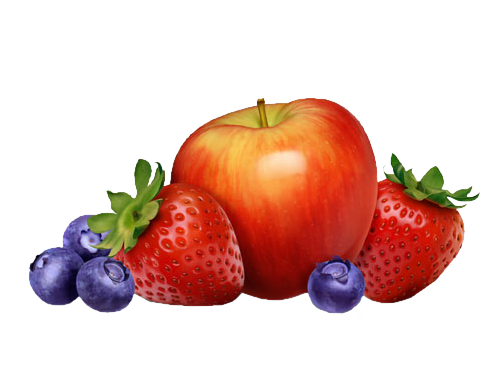 [Speaker Notes: Подготовили: Михайлова Е.Н., Григорьева А.В.]
Огород наш, огород
Всё на нем всегда растет.
Если руки не ленивы,
Если мы трудолюбивы…
Проявить должны заботу,
Видно по труду работу.
И тогда наш огород
Расцветет и оживет.
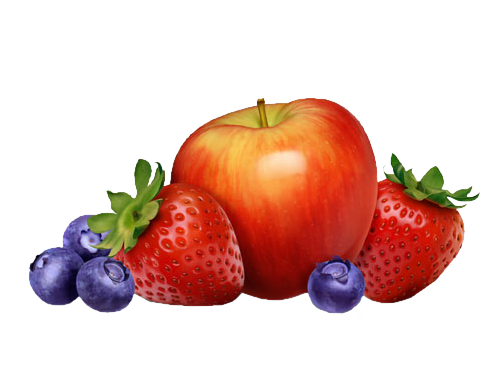 [Speaker Notes: Подготовили: Михайлова Е.Н., Григорьева А.В.]
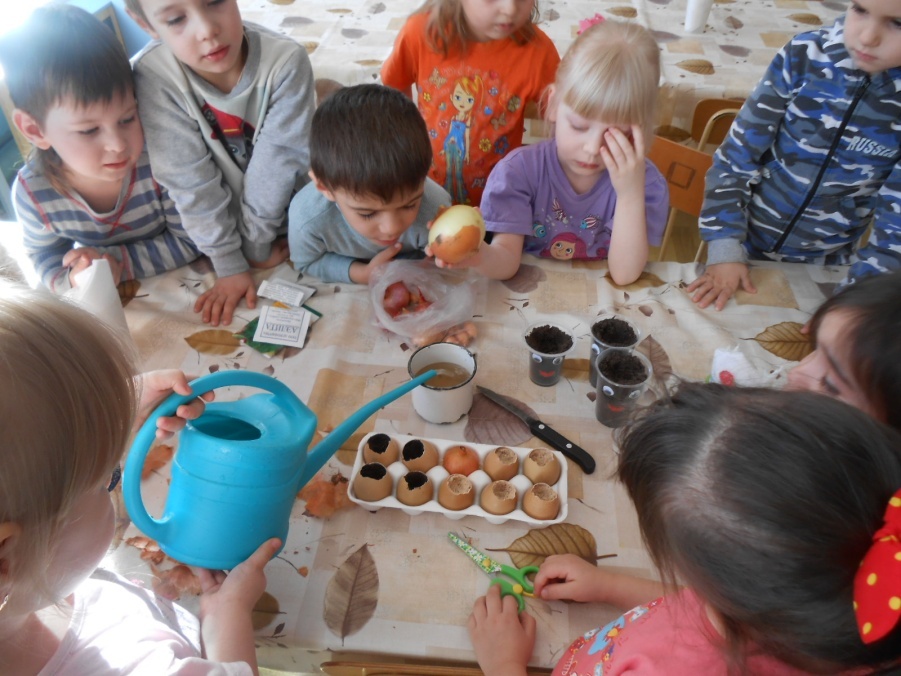 Знают все, что лук полезен,
Витаминами богат.
В этом лук не виноват.
От природы он такой,
Очень скромный и простой.
Ешьте все зеленый лук,
Он здоровью верный друг!
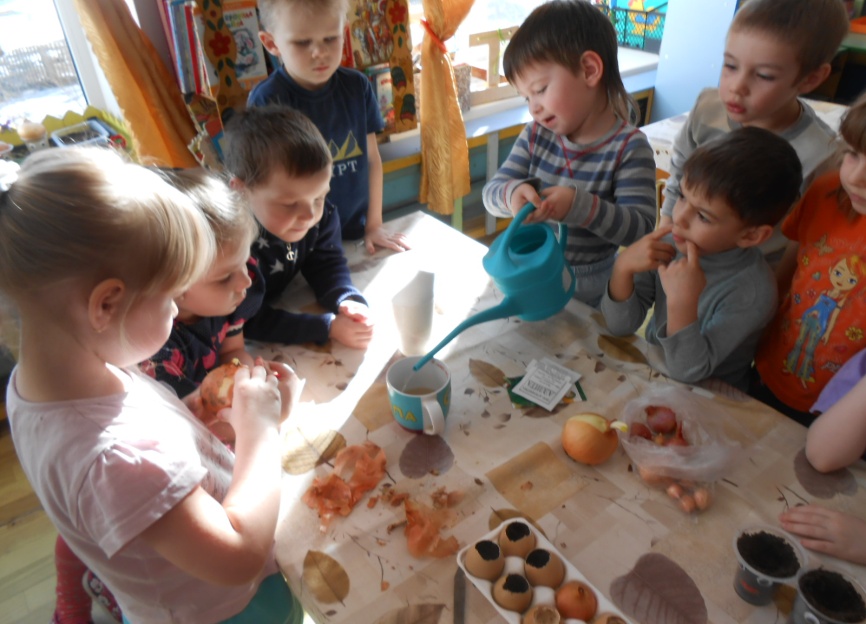 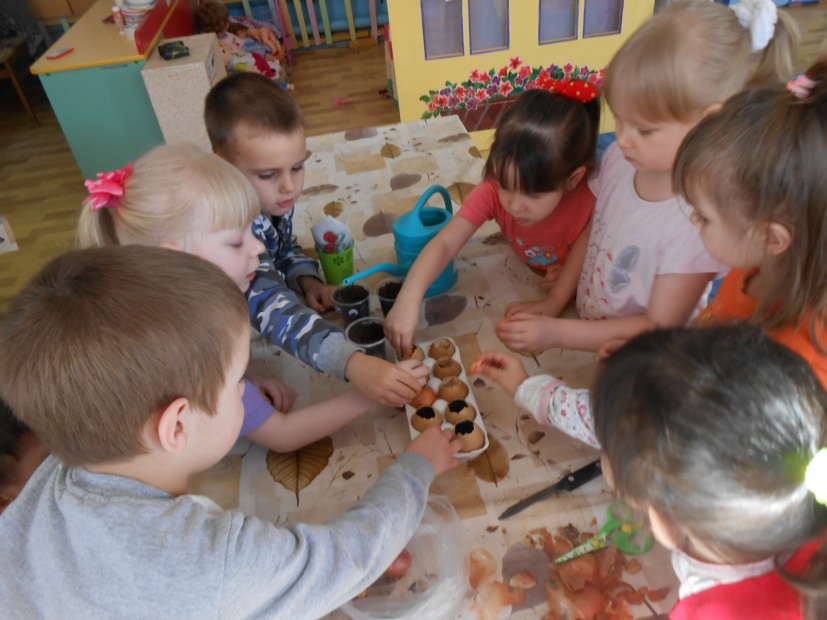 [Speaker Notes: Знают все, что лук полезен,
Витаминами богат.
В этом лук не виноват.
От природы он такой,
Очень скромный и простой.
Ешьте все зеленый лук,
Он здоровью верный друг!]
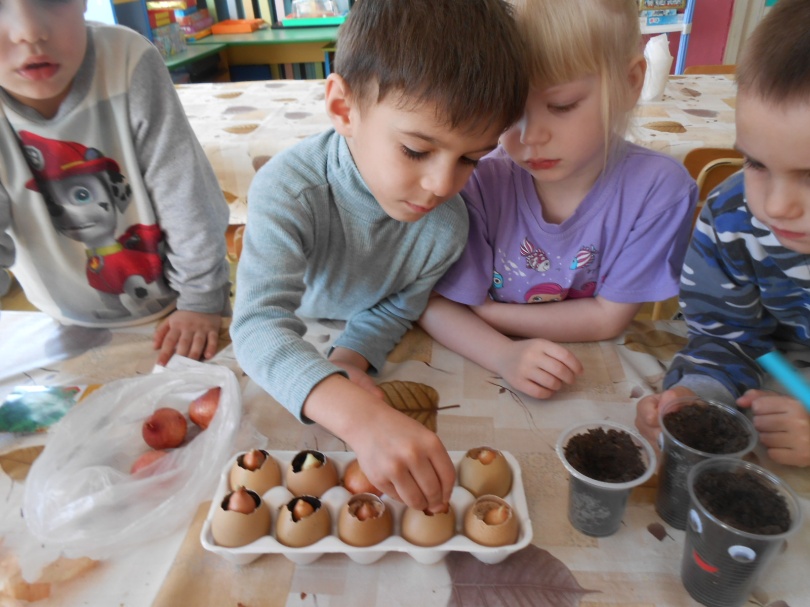 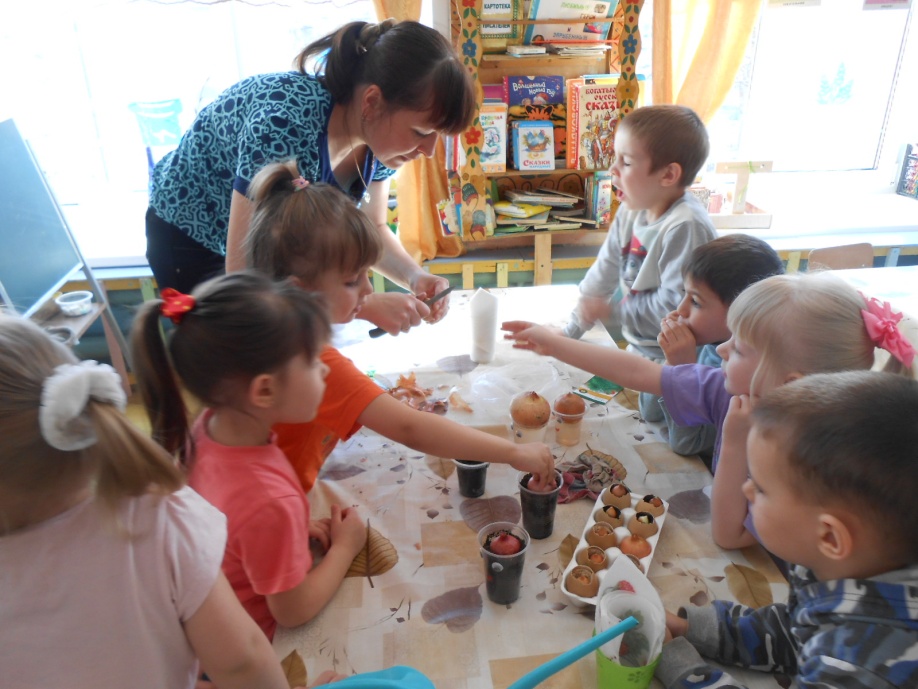 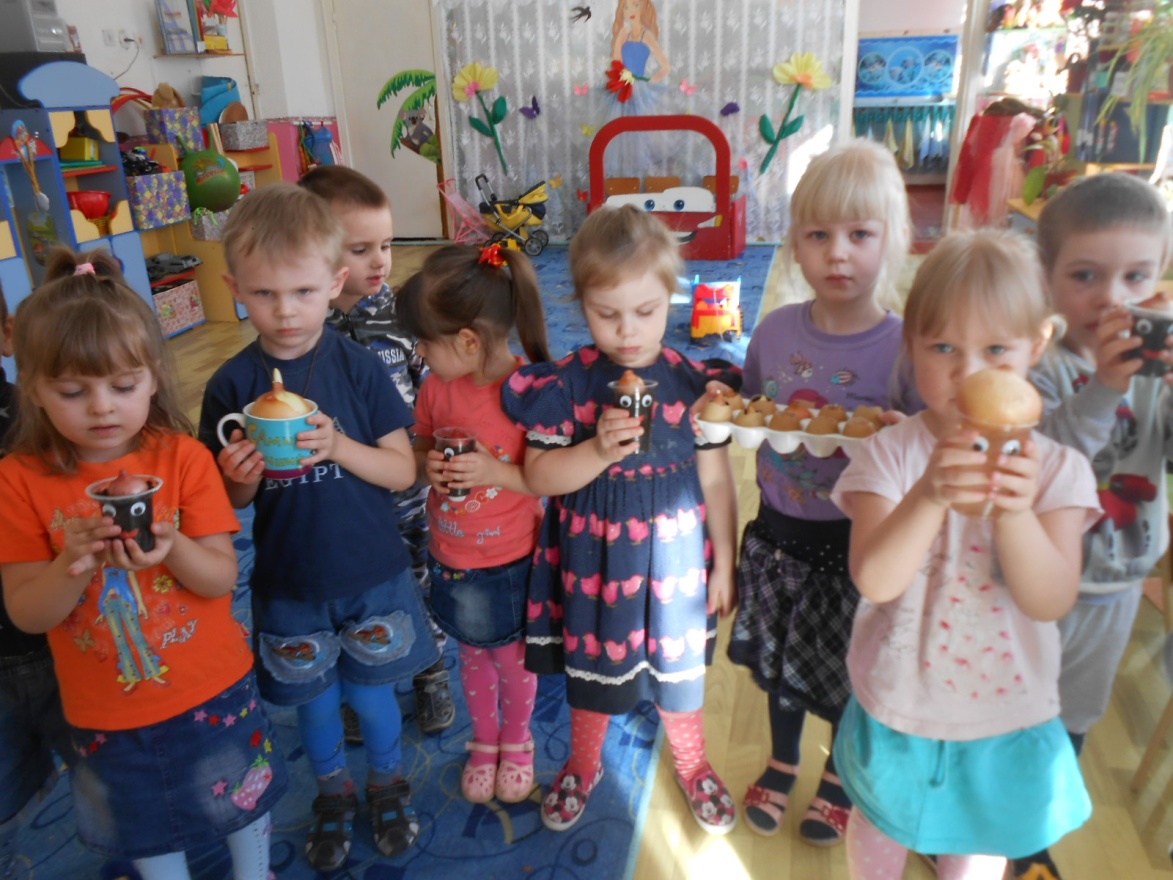 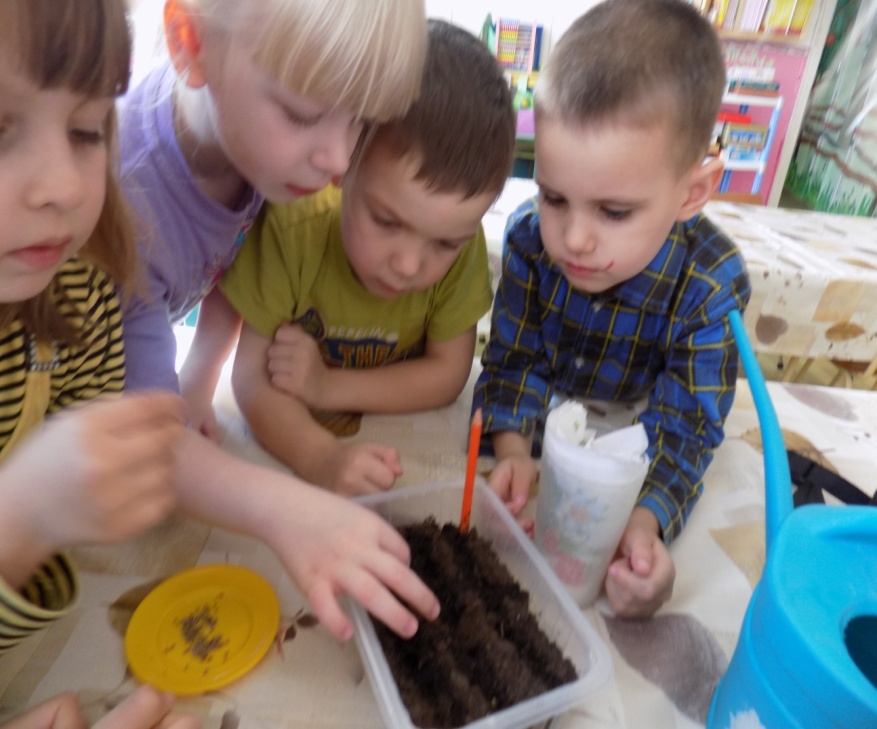 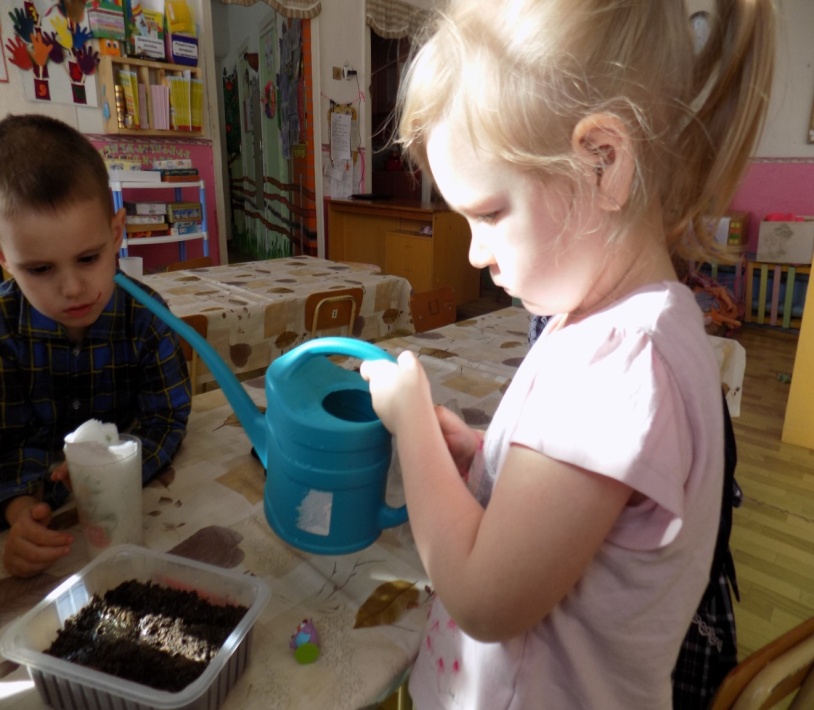 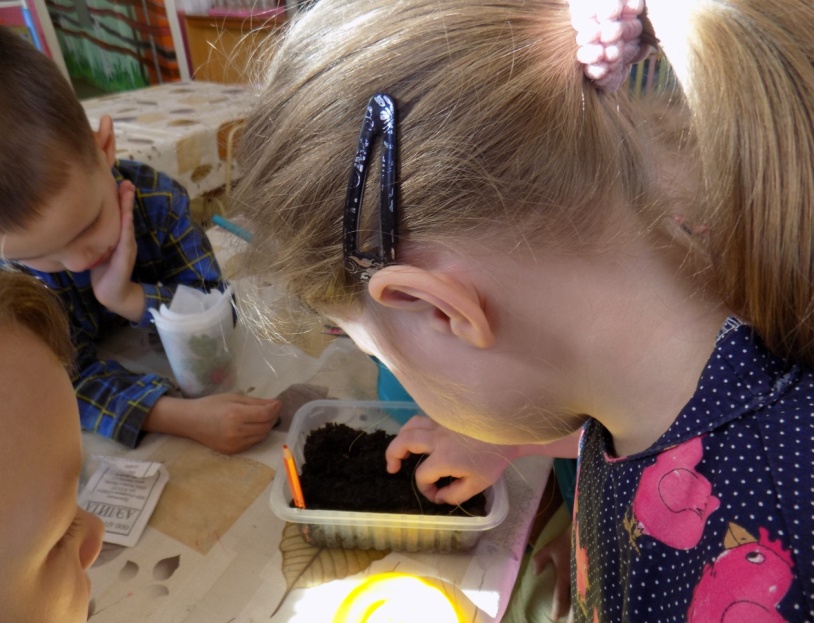 В землю семена сажали,
Дети дружно помогали.
[Speaker Notes: В землю семена сажали,
Дети дружно помогали.]
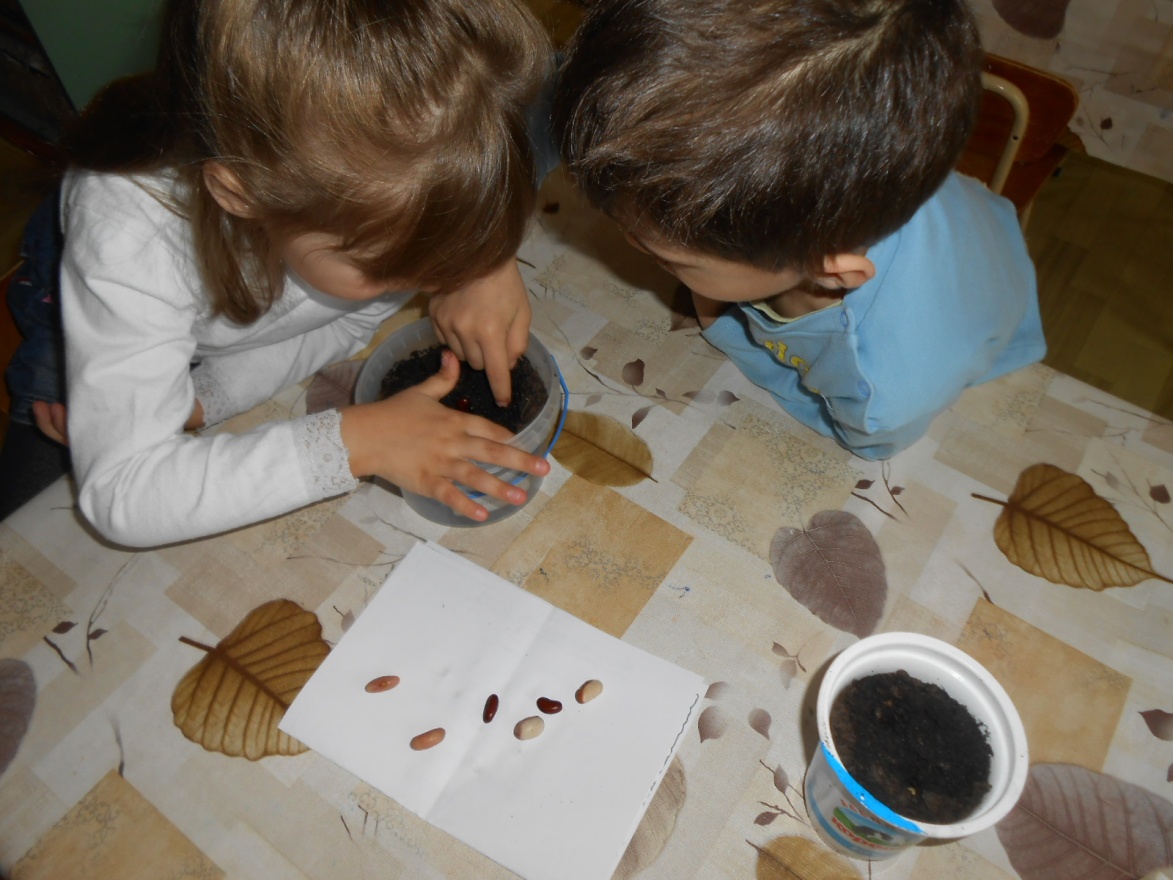 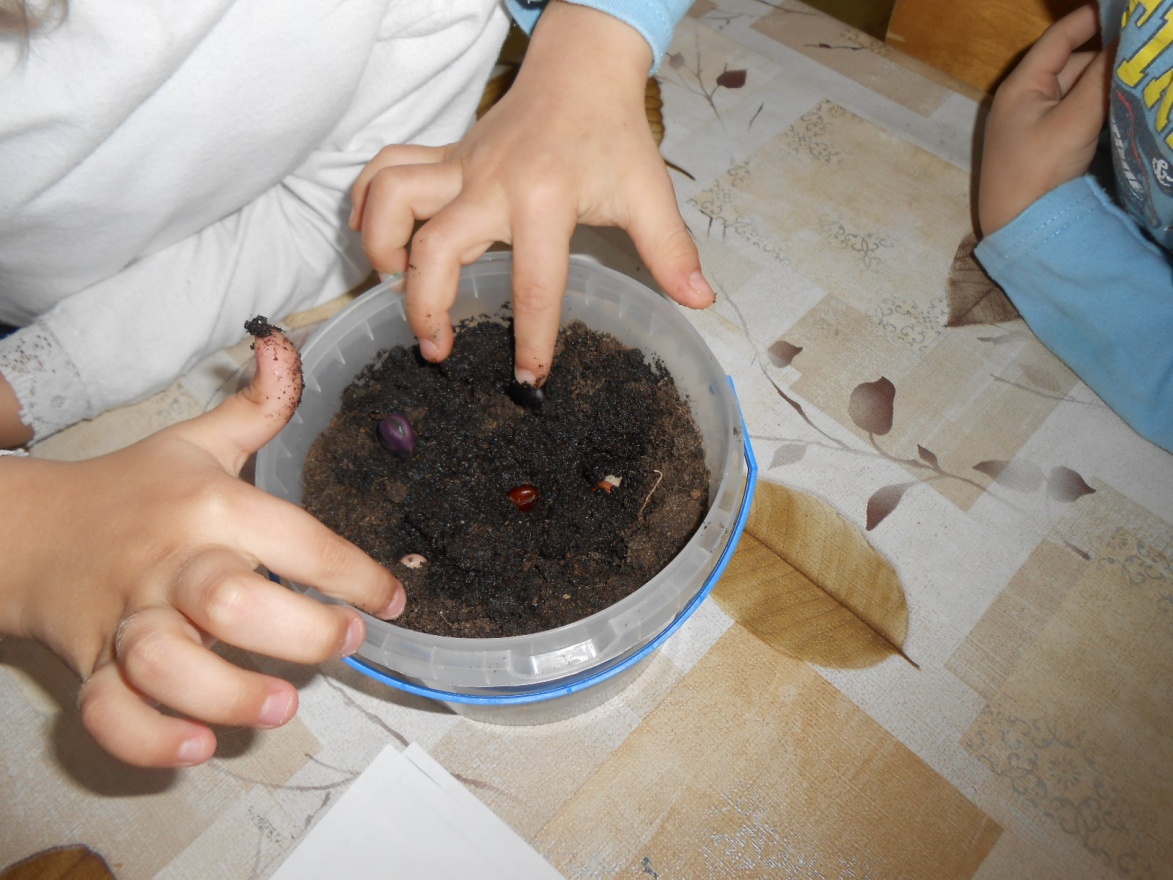 [Speaker Notes: Боб, фасоль мы посадили
И полить не позабыли.]
Огород мы посадили
Всех в округе удивили.
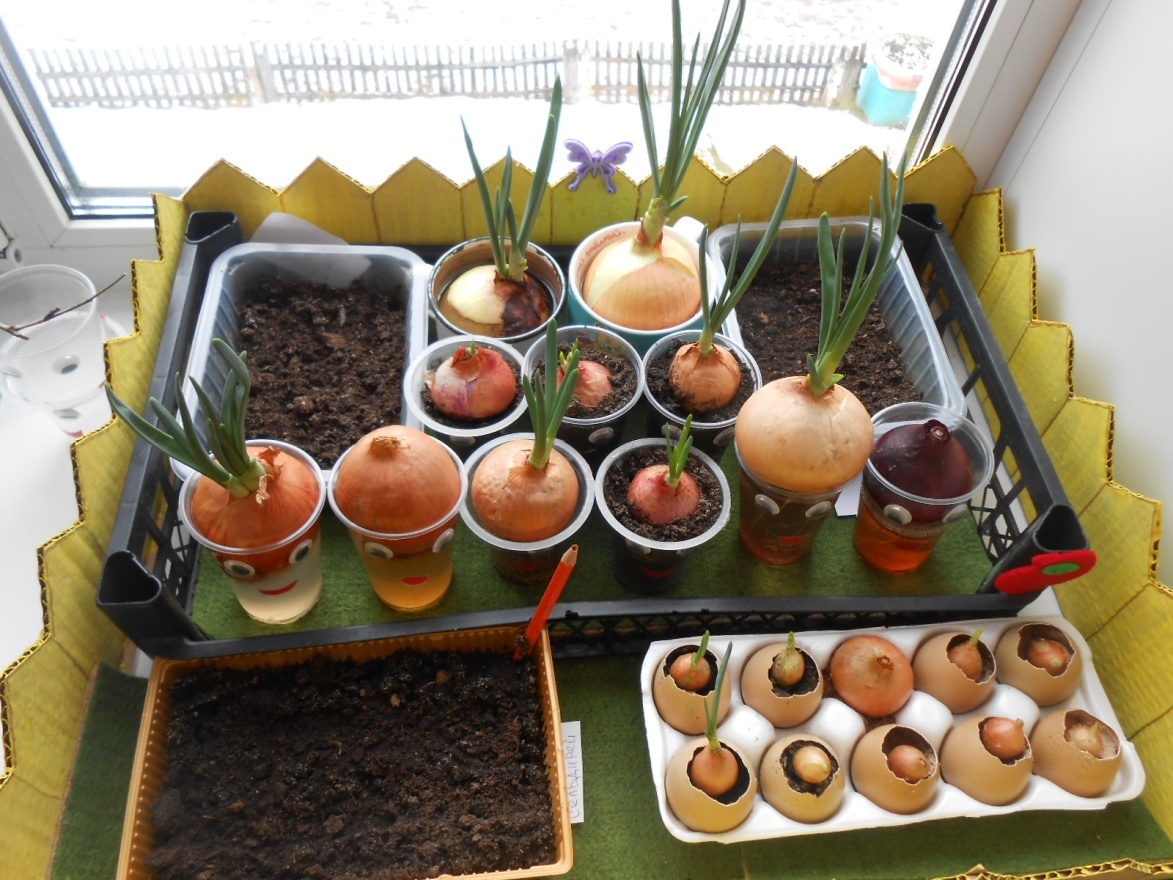 [Speaker Notes: Огород мы посадили
Всех в округе удивили.]
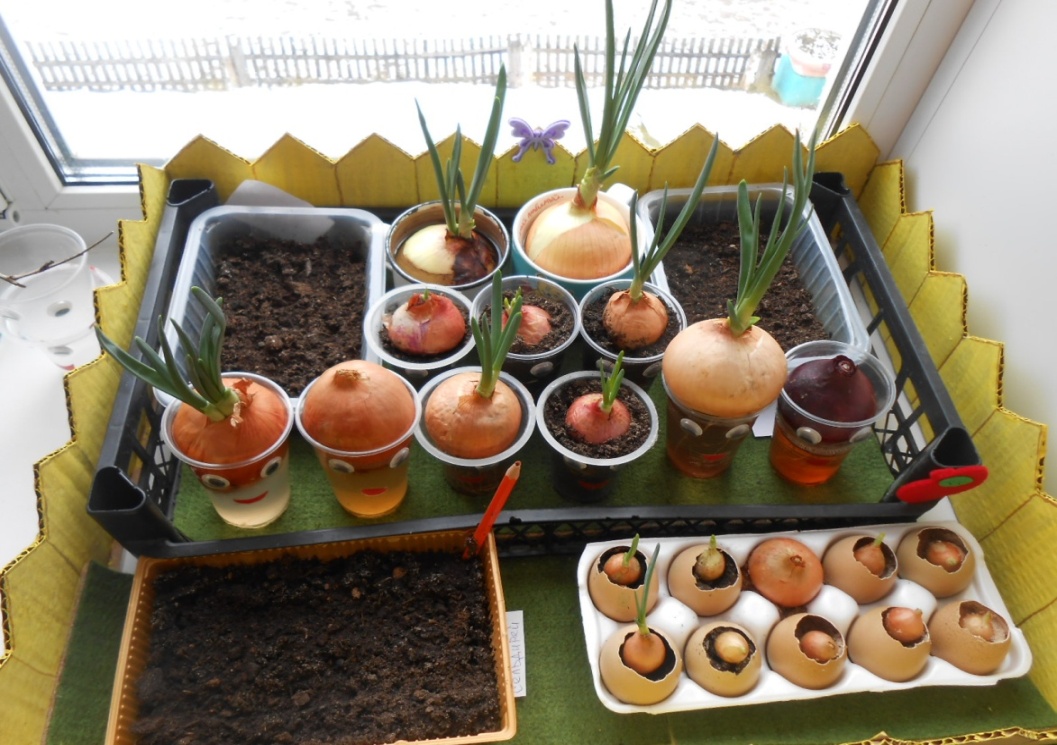 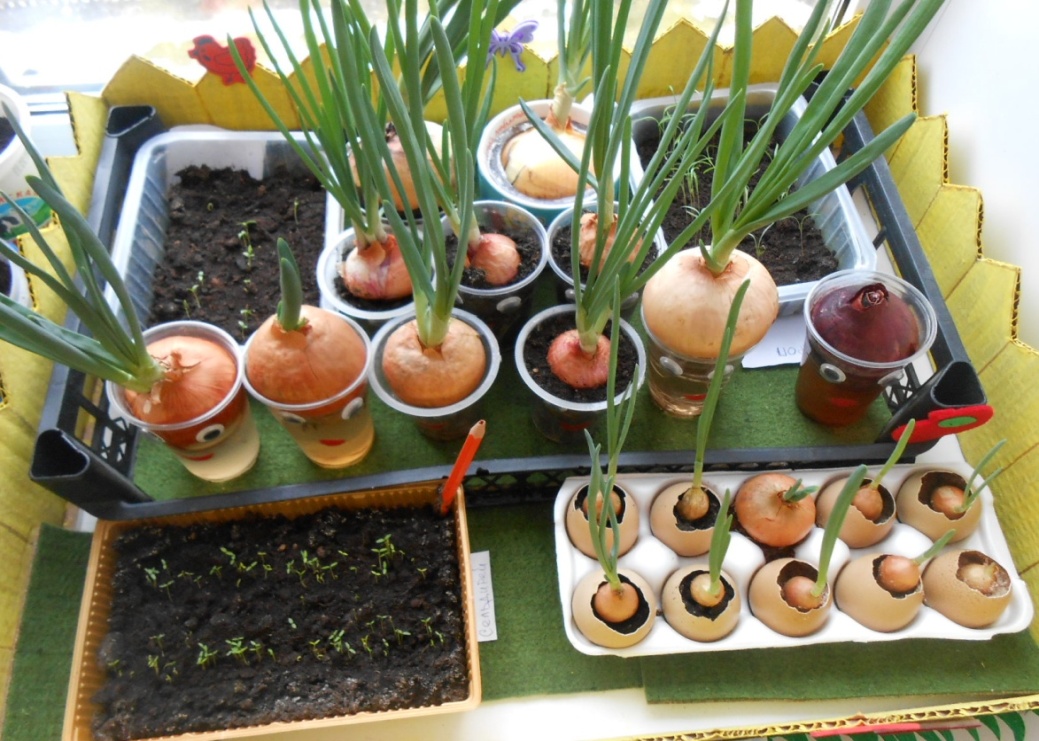 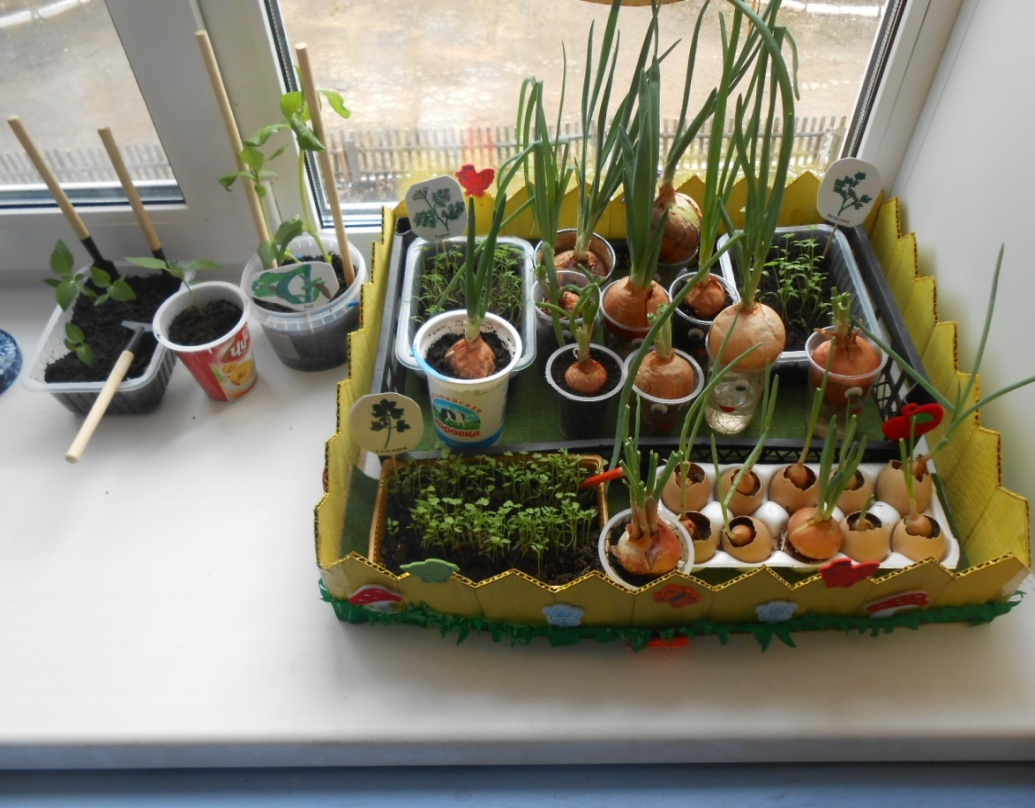 Витамины круглый год
Ох, как необходимы.
Чтобы нам не заболеть 
Гриппом и ангиной.
[Speaker Notes: Гляньте-ка расточки тут!
Петрушка, сельдерей и укроп.
И конечно лук от семи недуг.
Ох и рад наш детский сад,
Витаминов целый клад!]
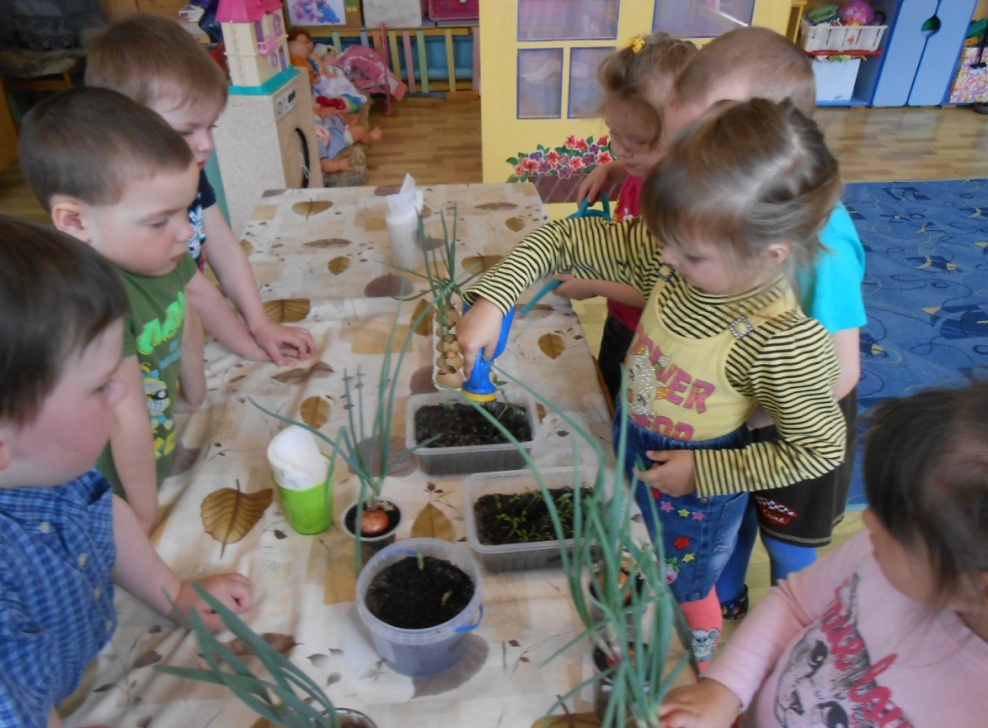 Всё из лейки поливали.
Терпеливо очень ждали.
Ну, когда всё подрастет?
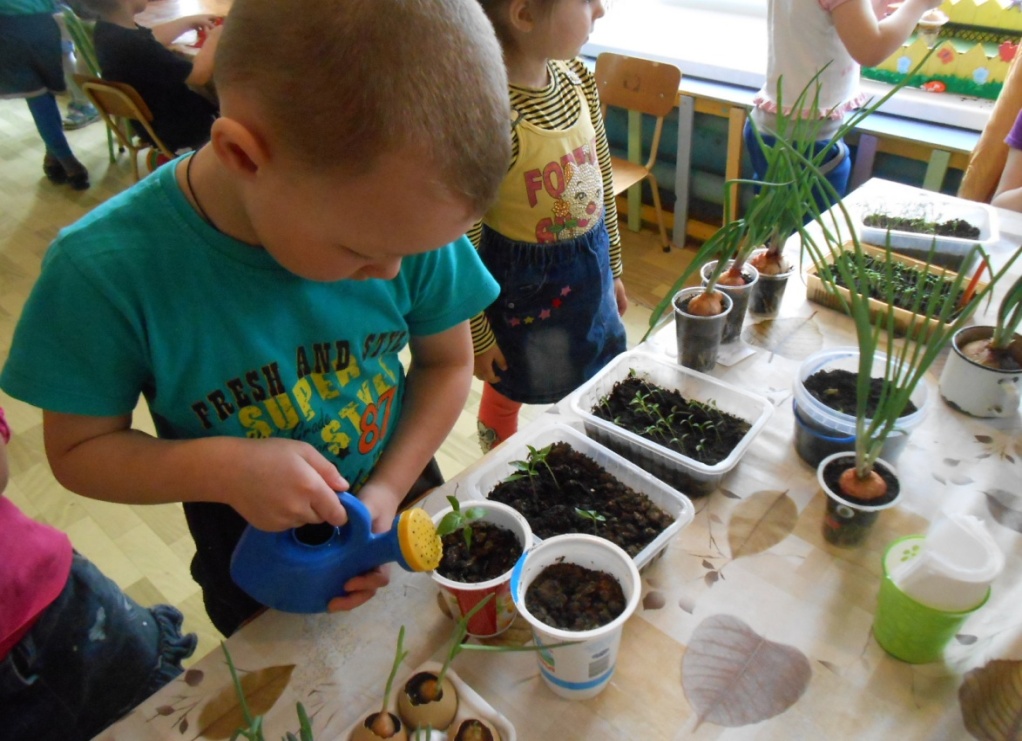 [Speaker Notes: Всё из лейки поливали.
Терпеливо очень ждали.
Ну, когда всё подрастет?]
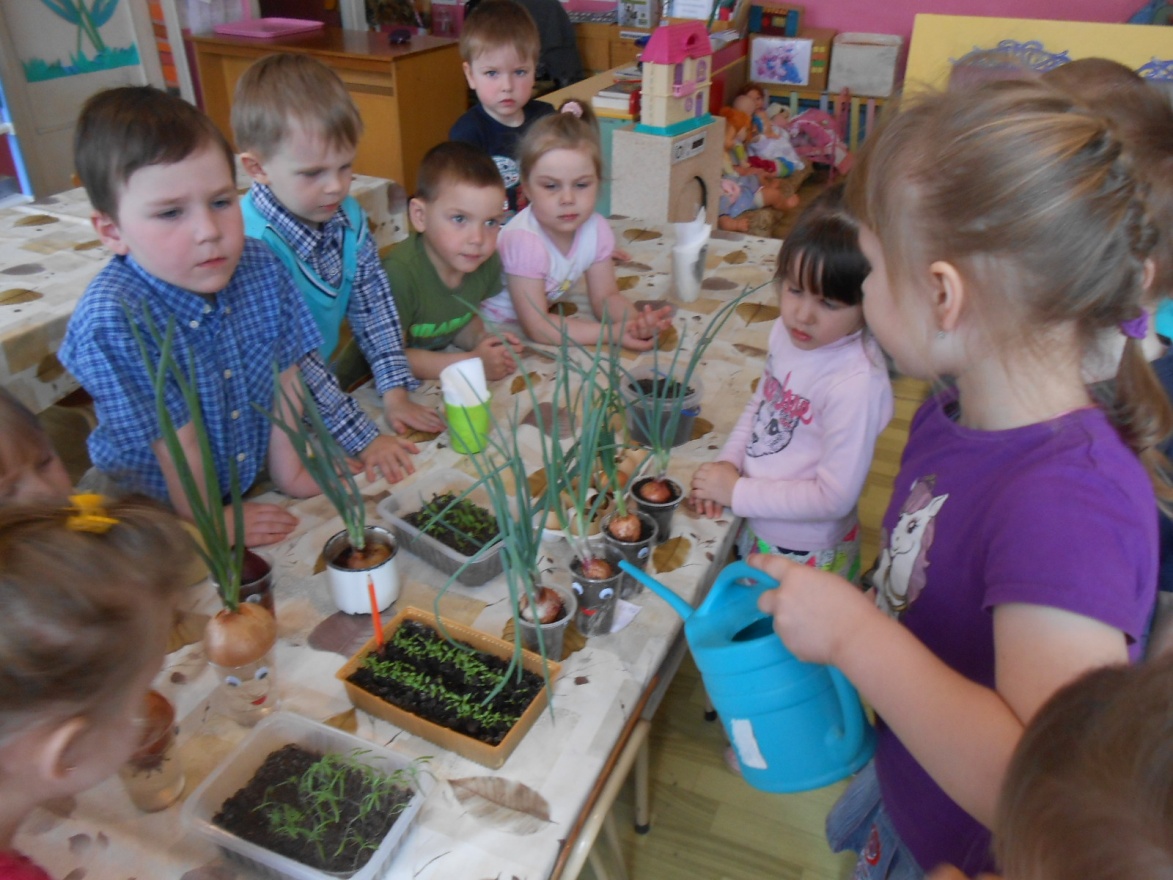 «Не потопаешь – не полопаешь»
[Speaker Notes: «Не потопаешь – не полопаешь»]
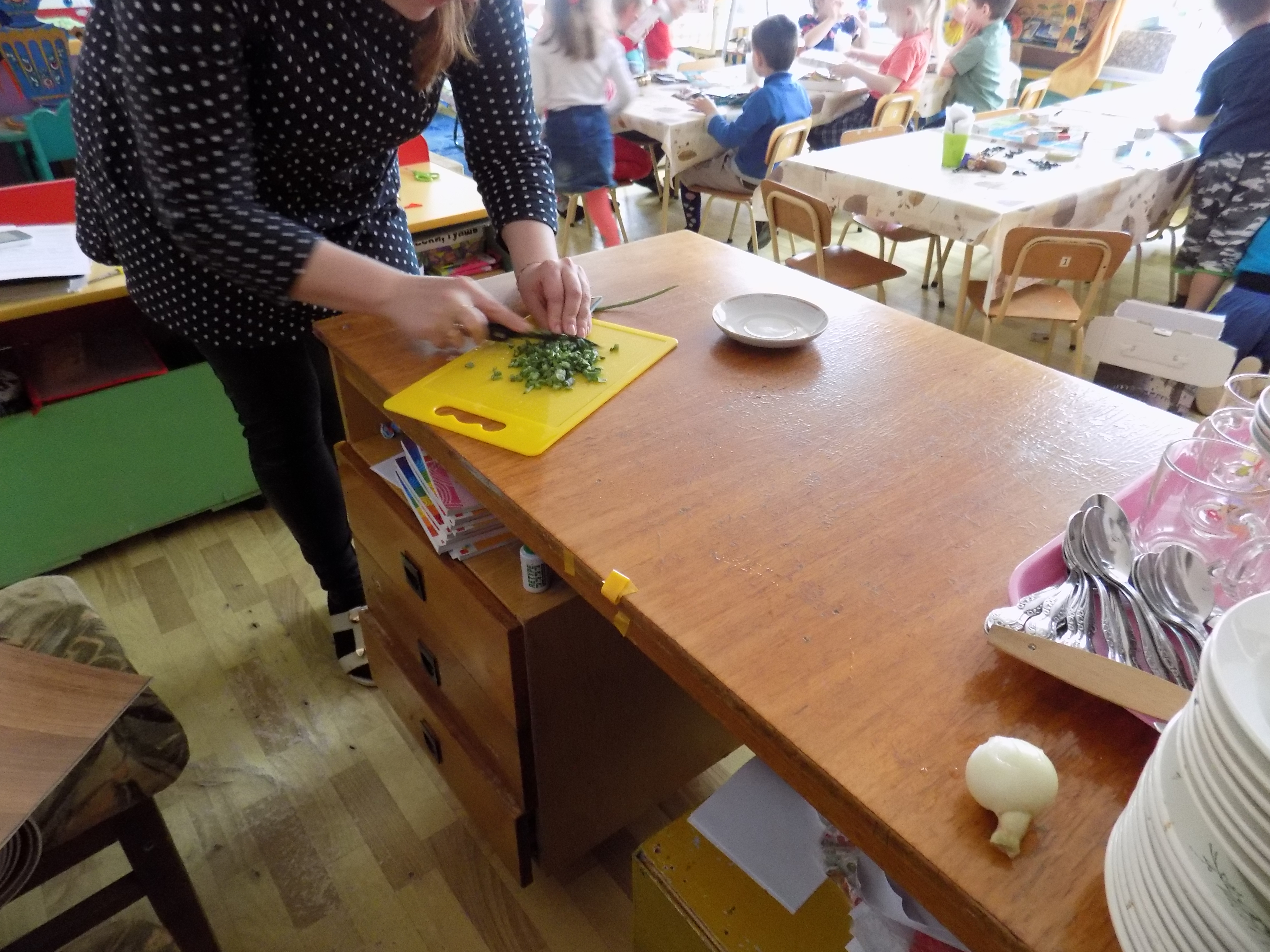 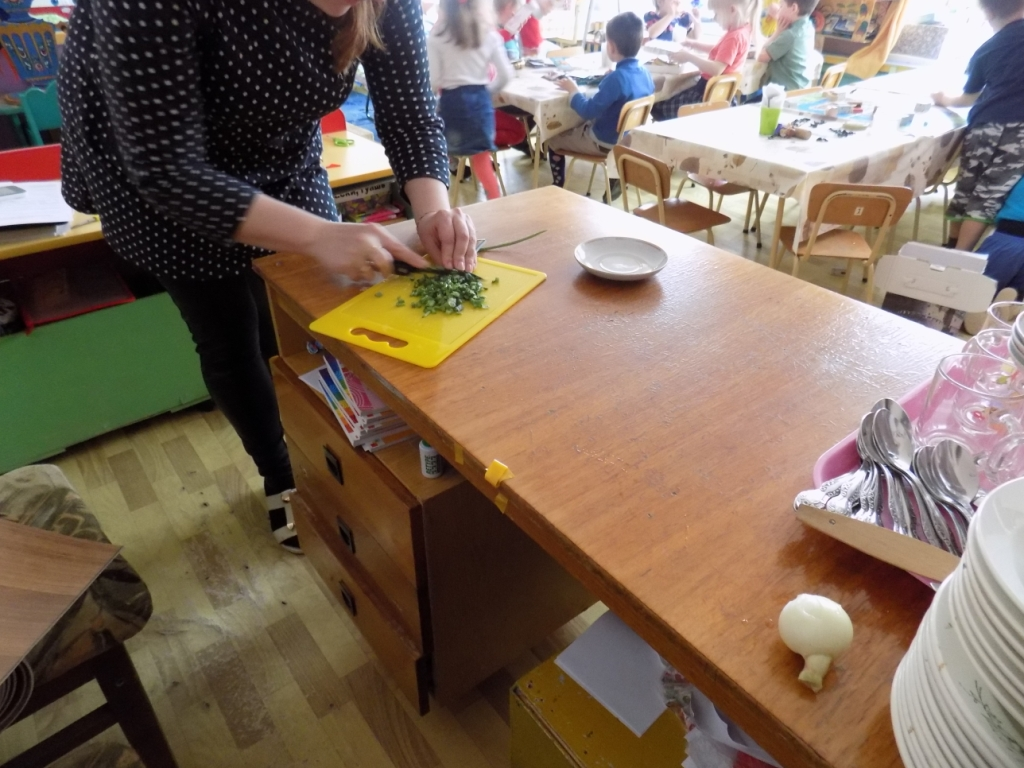 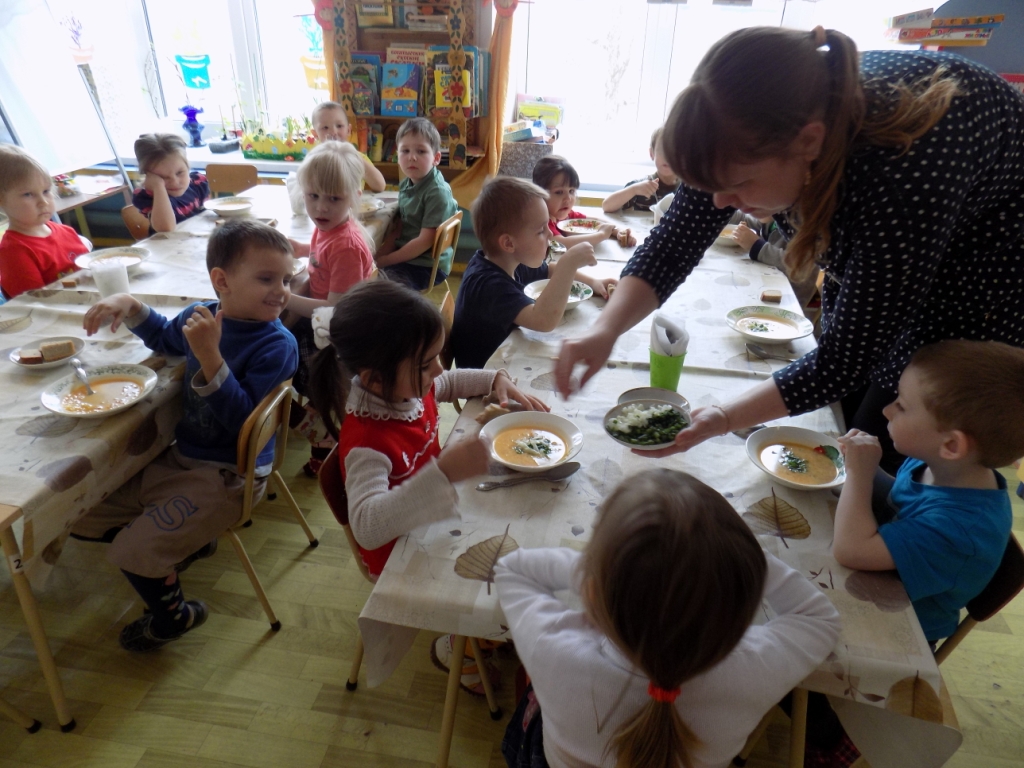 Я приправа в каждом блюде
И всегда полезен людям.
Угадали? – Я вам друг
Я -  простой зелёный…(лук)
[Speaker Notes: Я приправа в каждом блюде
И всегда полезен людям.
Угадали? – Я вам друг
Я -  простой зелёный…(лук)]
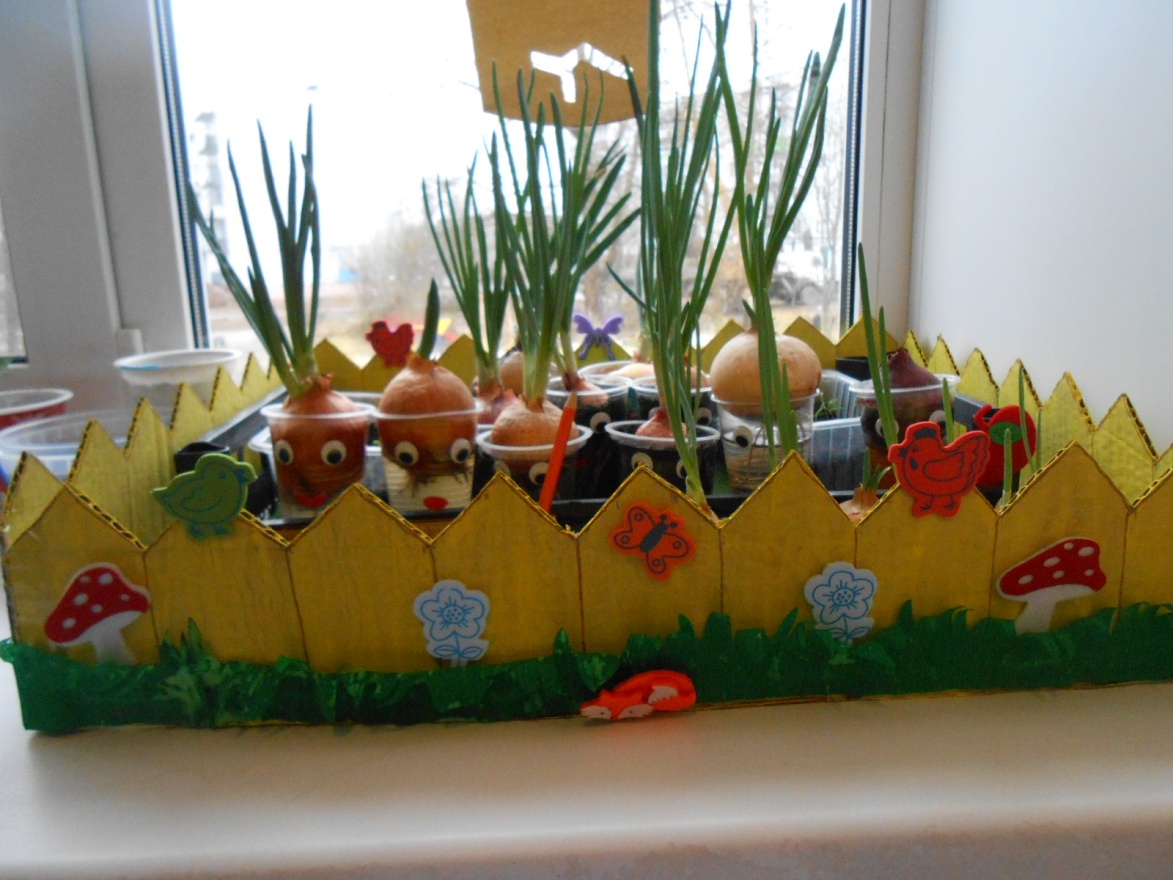 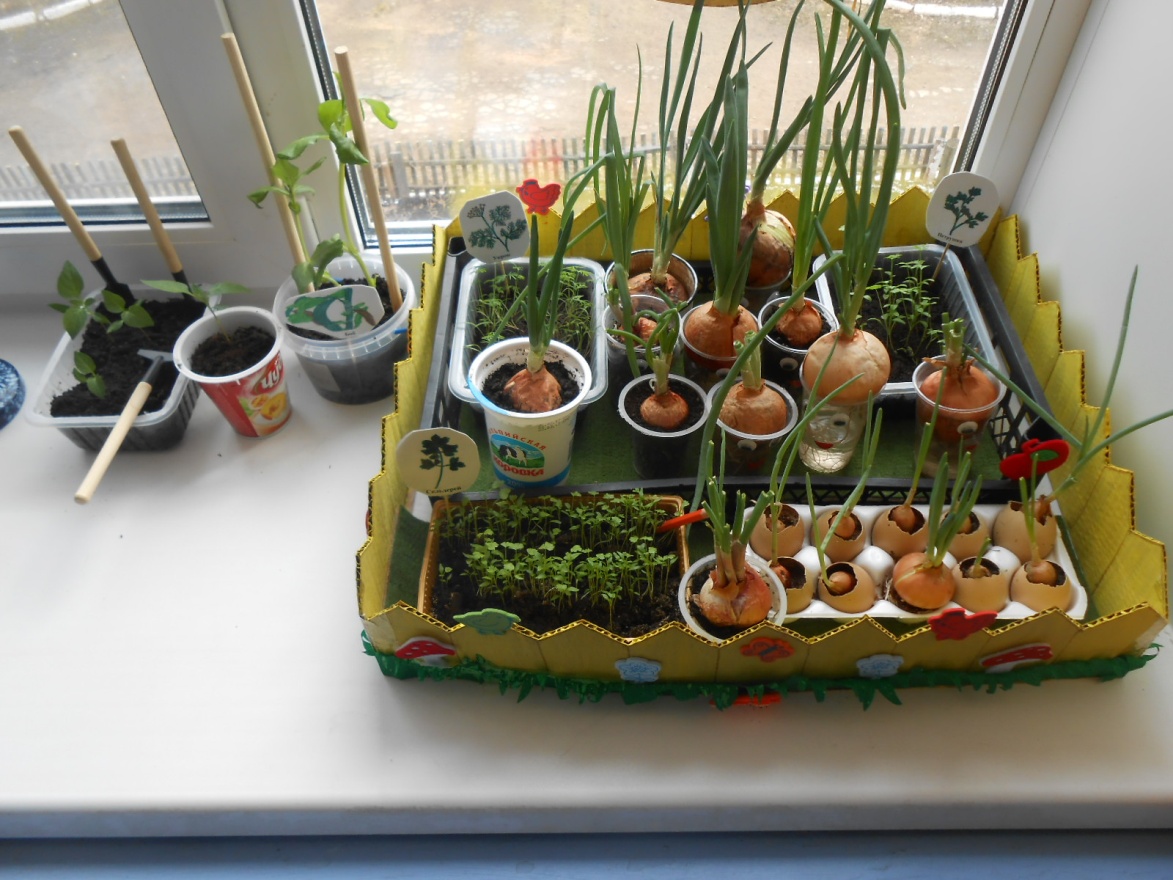 Получился огород- просто загляденье,
Всем на удивленье!